Interreg-IPA Program de cooperare transfrontalieră România-Serbia
Utilizarea echipamentului individual de protecţie – dezinfectarea şi decontaminarea apei
Zrenjanin
25-27. aprilie 2023.
Apa pe Pământ
71% din suprafaţa pământului…
96,5% oceane şi mări…
1,7% apă subterană…
1,7% gheţari şi calote glaciare…
0,01% alte corpuri de apă…
IMPORTANT!!!
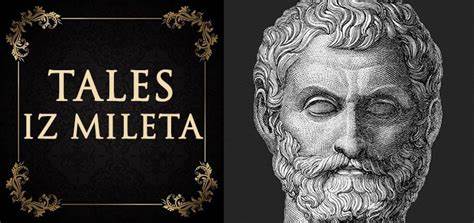 Thales credea că elementul de bază din care este făcut totul este APA
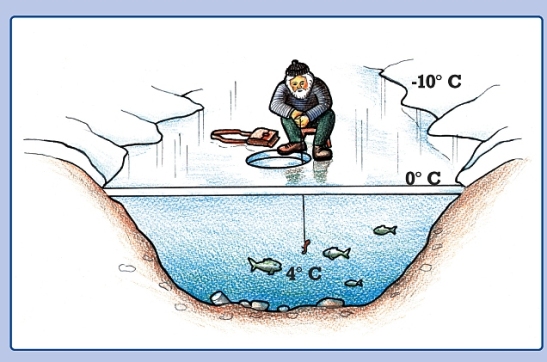 Apa fie inițiază dezvoltarea, fie limitează dezvoltarea fiecărei comunități - de la natură la civilizație!
Apa– clima -catastrofe
Rezerva de apă
Publică – alimentare din din sisteme sau fabrici de apă
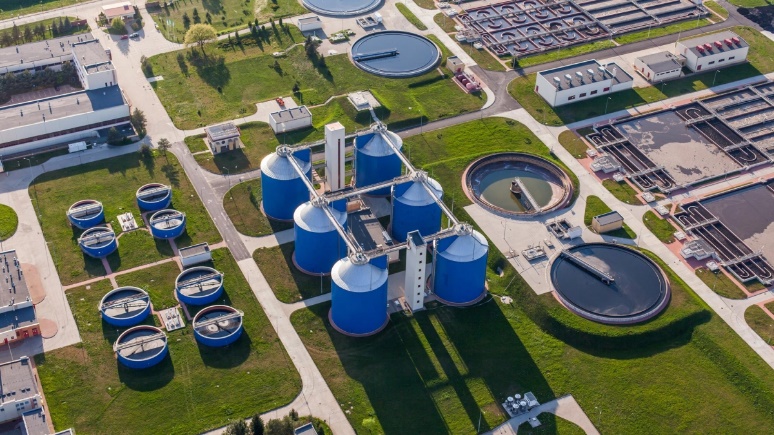 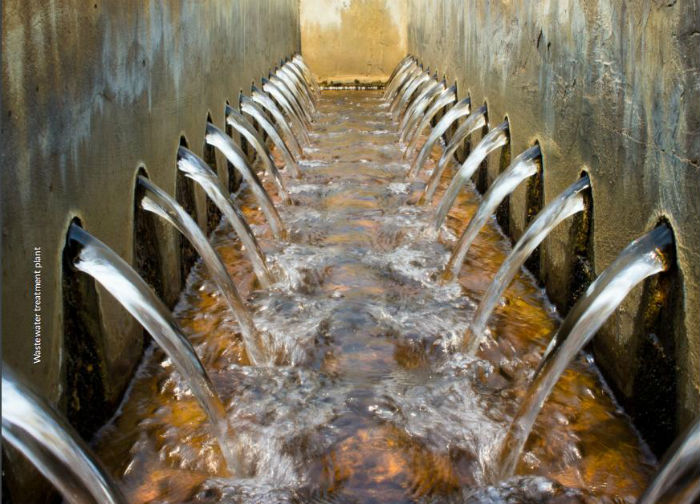 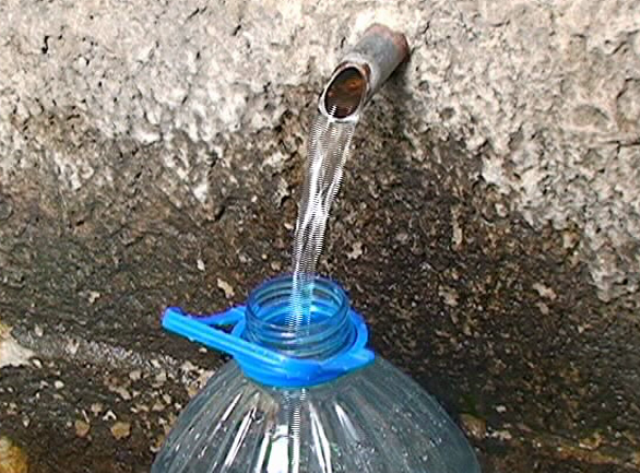 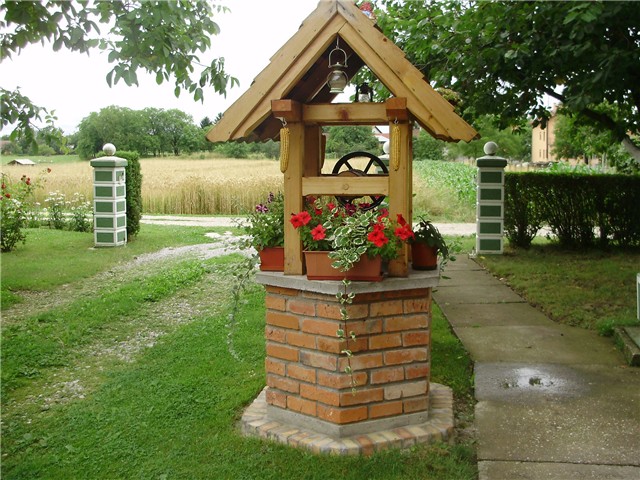 Alternative- 
Fântâni individuale, fântâni captare, apeducte săteşti, captări şi fântâni publice
Evaluarea riscului de dezastre
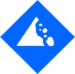 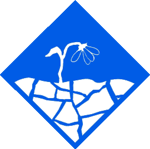 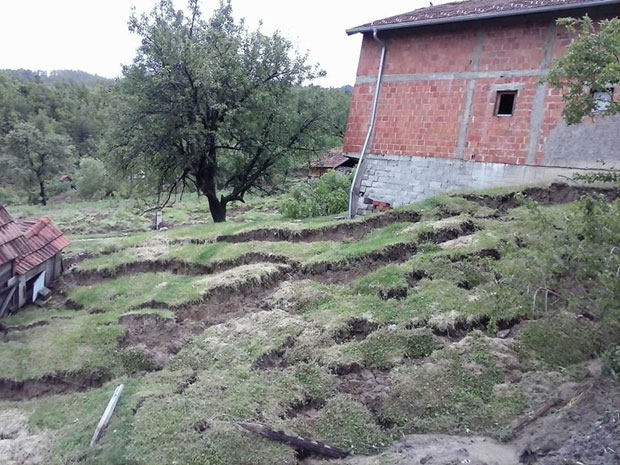 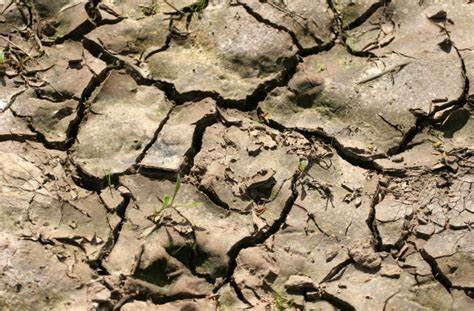 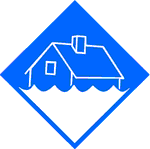 Catastrofe naturale









Catastrofe antropogene
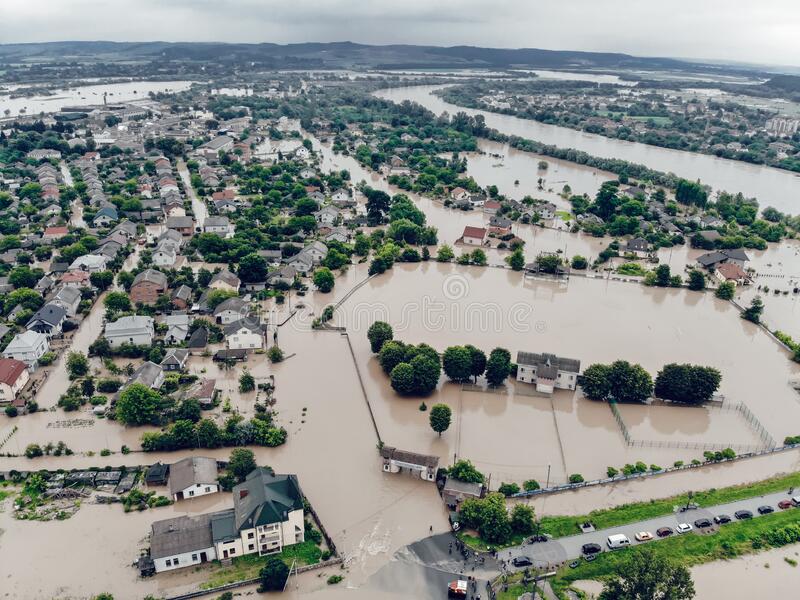 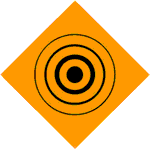 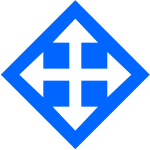 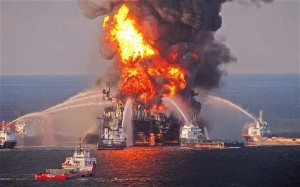 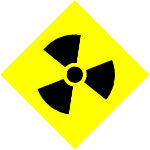 Risc
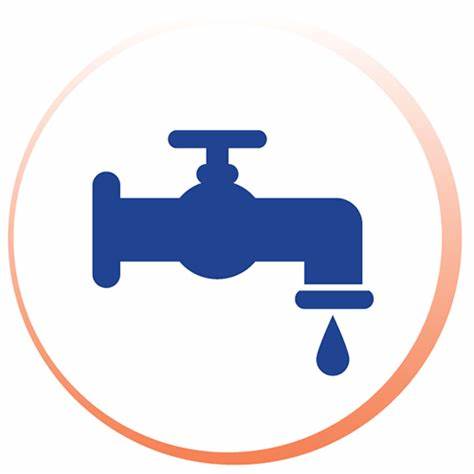 APEDUCTE LOCALE – apeducte săteşti, fântâni, captări
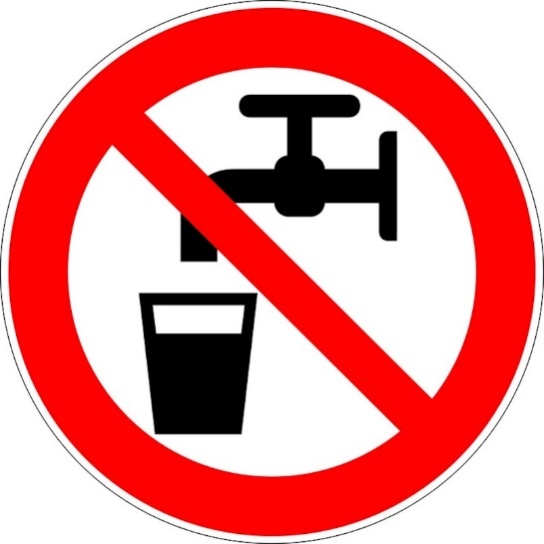 Întainte de dezastru  - norme
Documente – legi, regulamente, planuri, programe…
Evaluarea riscului de  dezastre, planuri de protecţie şi salvare, planuri de reducere a riscului de dezastre...
Zone de protecţie sanitară,drepturi de cercetare şi exploatare, securitatea igienică a apei potabile...
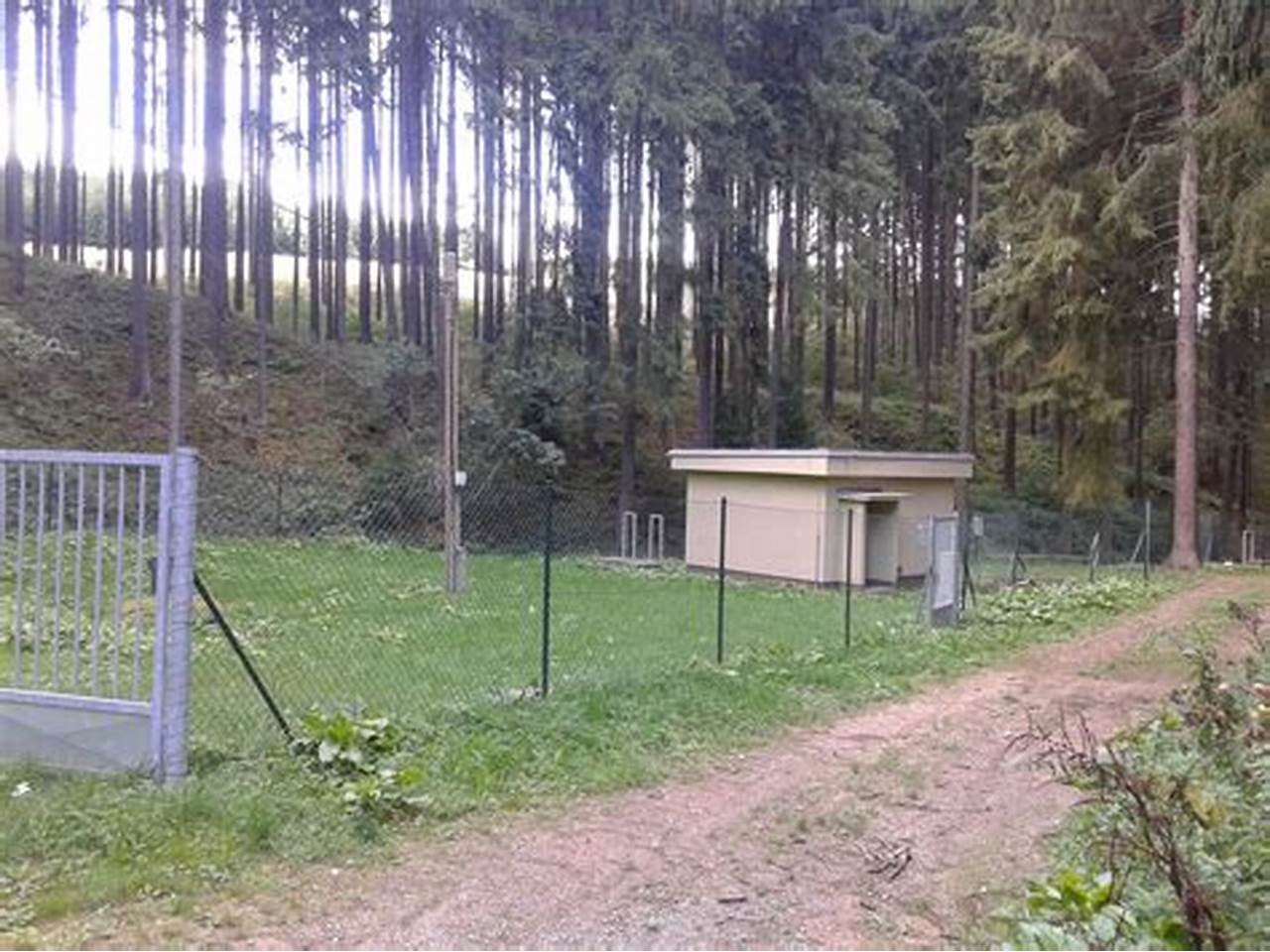 Întainte de dezastru  - instituţii
Ţara, autoguvernările locale, întreprinderi, populaţie
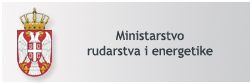 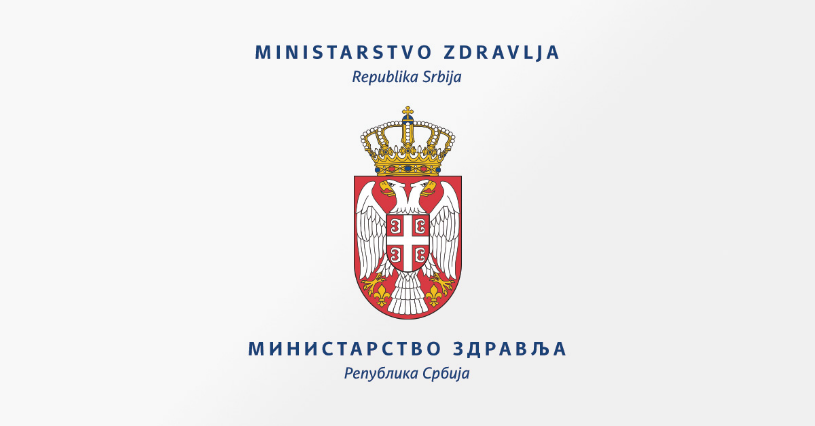 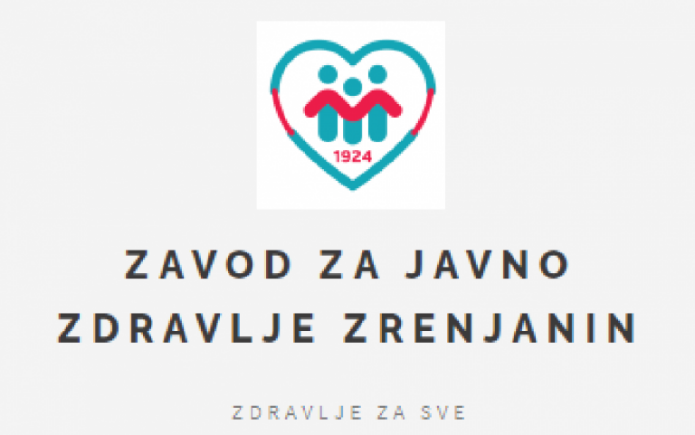 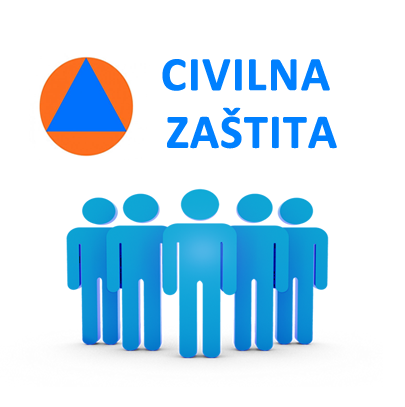 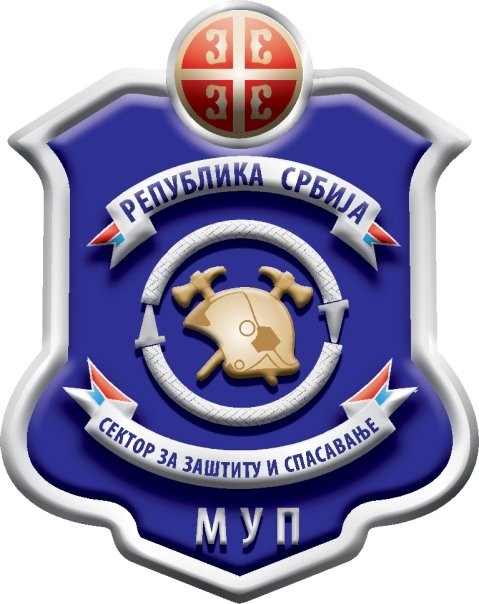 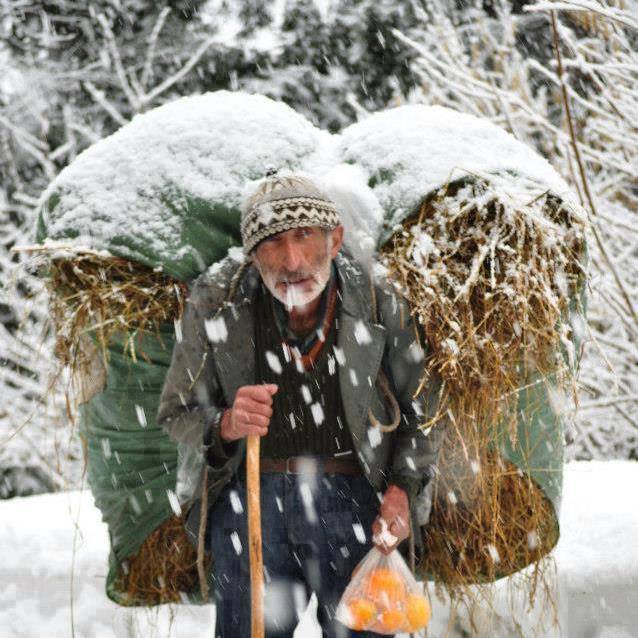 Întainte de dezastru  - norme
Protecţia personală, reciprocă şi colectivă
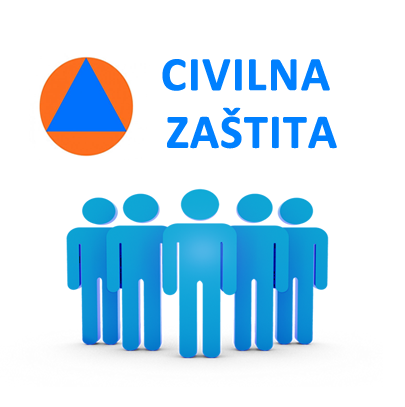 Măsuri de protecţie civilă
Mijloace şi echipament
Comisarii şi locţiitorii comisariilor protecţiei civile
Unităţii de protecţie civilă cu destinaţie generală
În timpul dezastrului
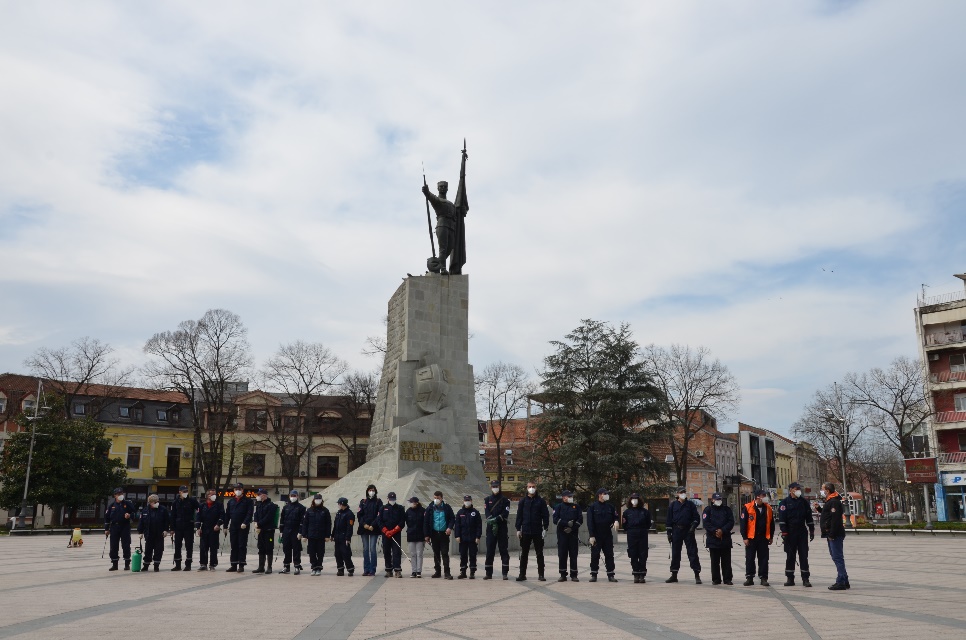 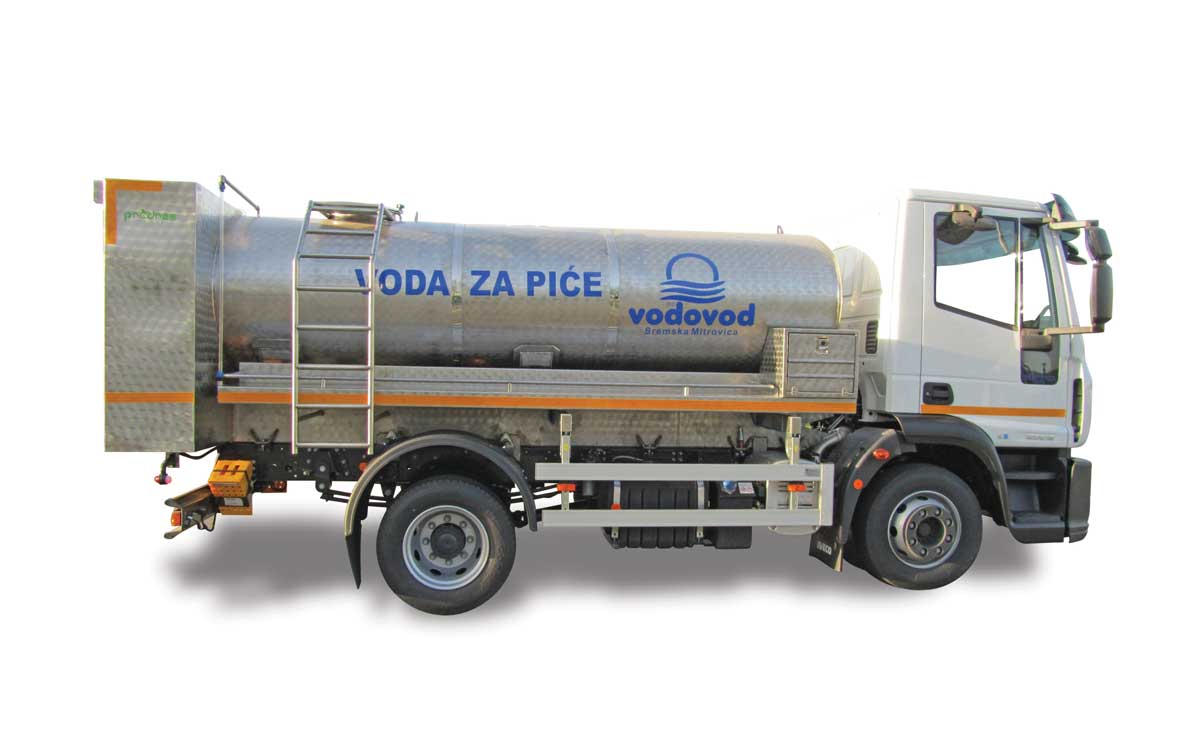 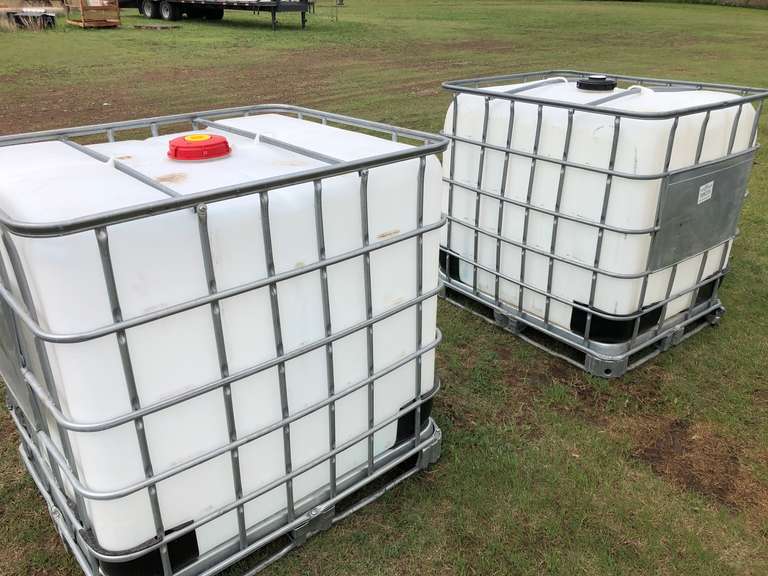 După dezastru
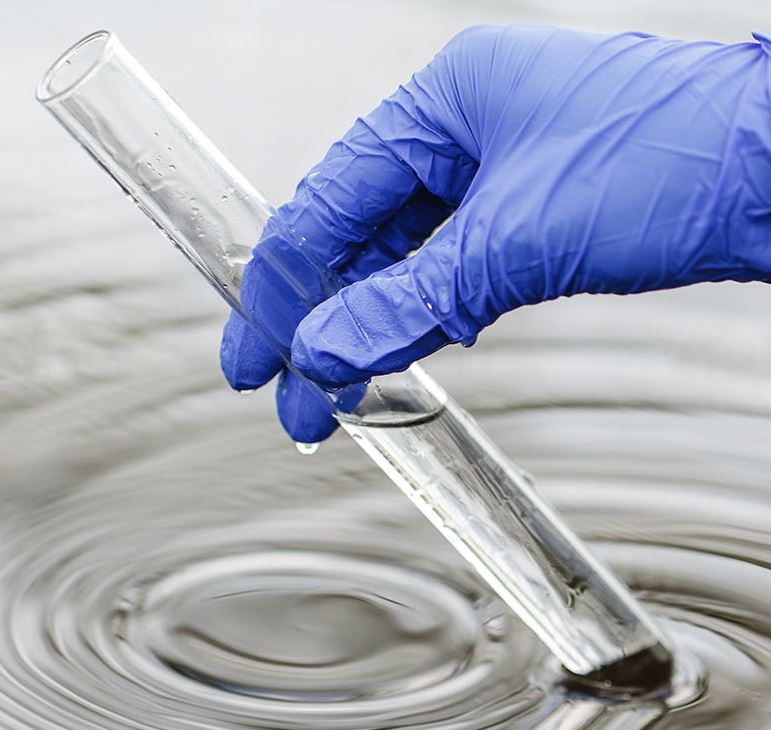 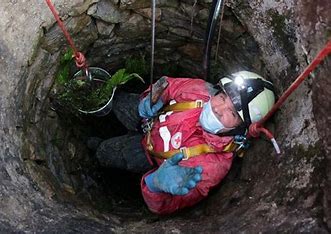 Curăţarea fântânilor
Dezinfecţie
CLOR
Fierberea apei
Dezinfecţie solară
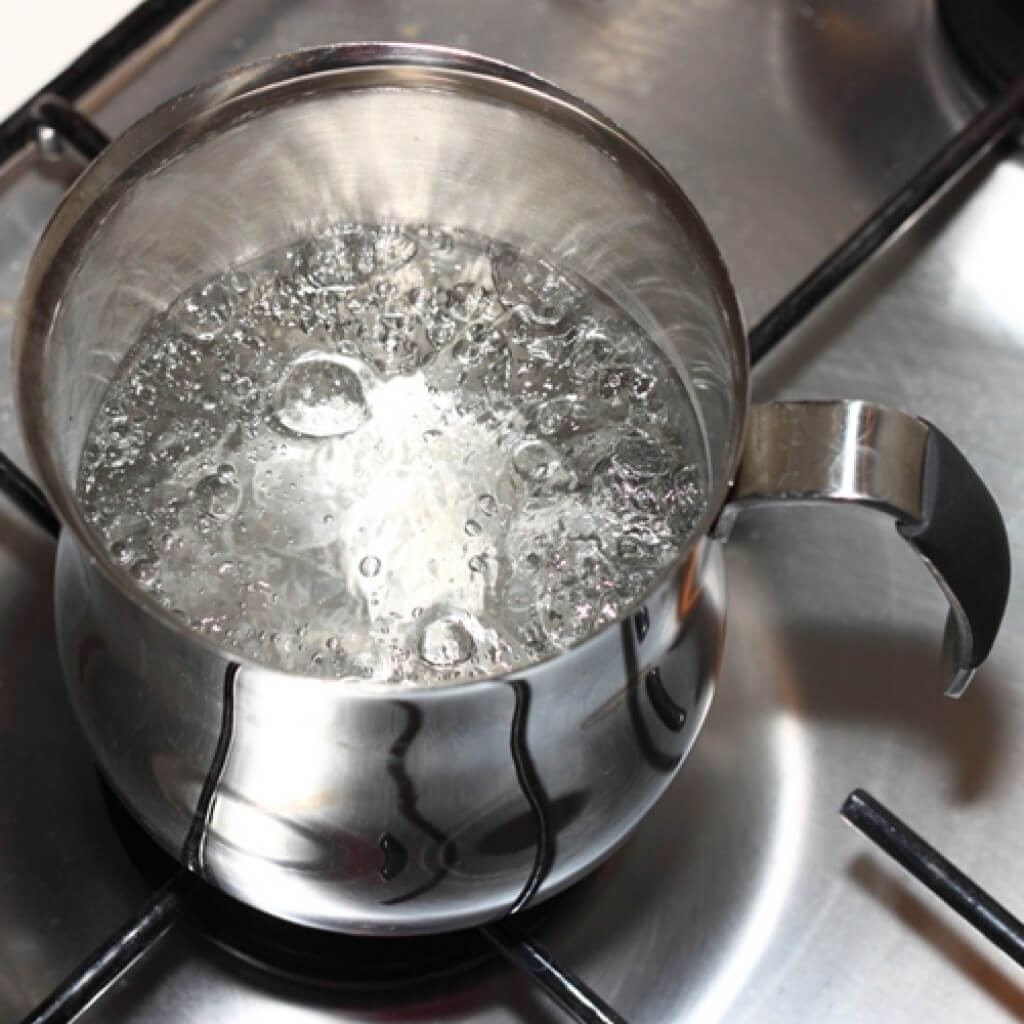 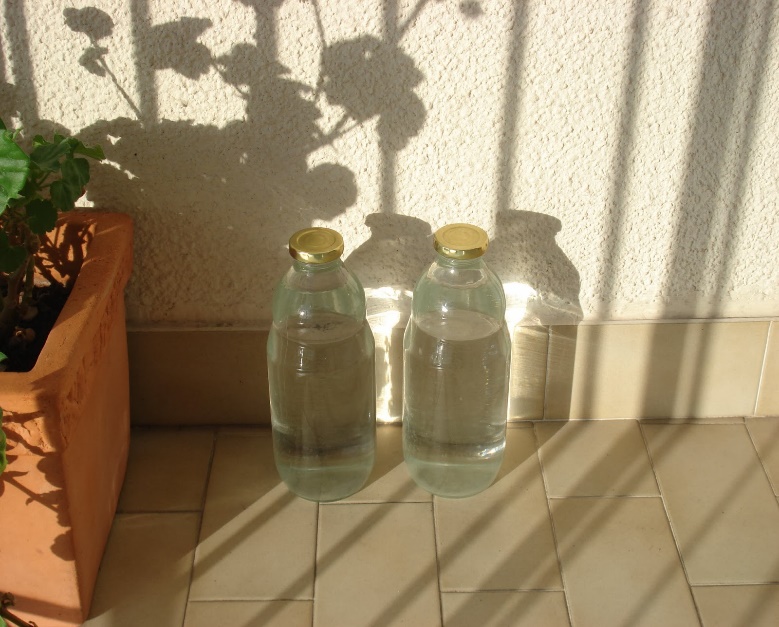 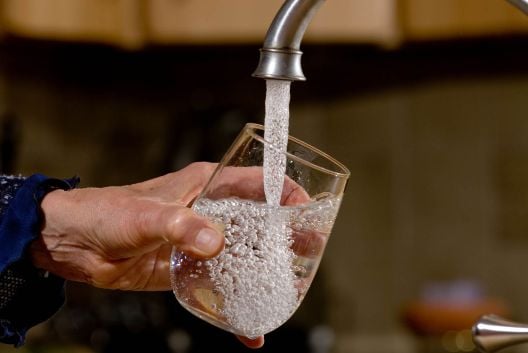 Echipament de protecţie
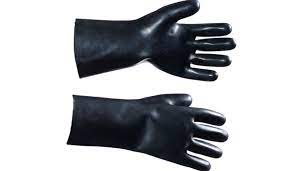 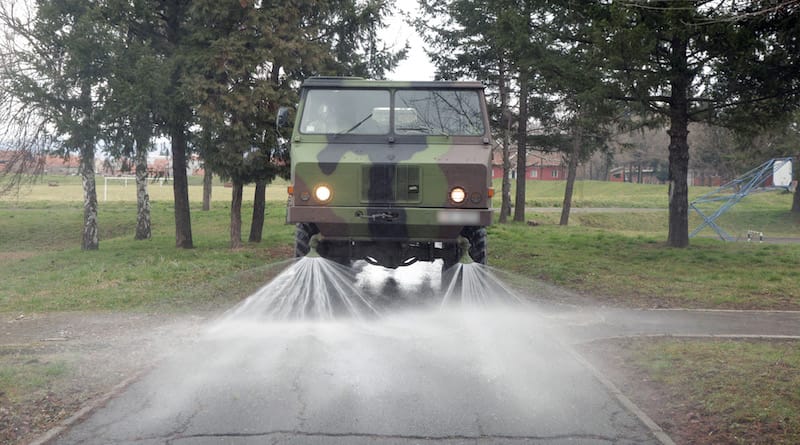 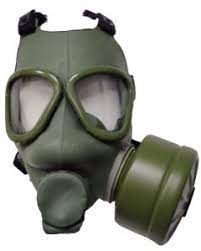 Unelte şi echipamente
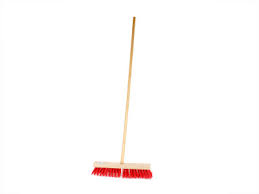 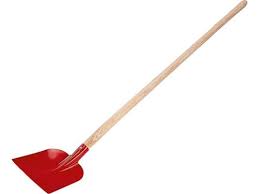 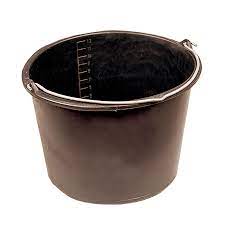 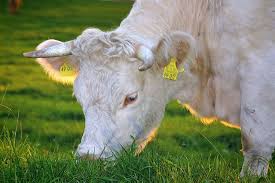 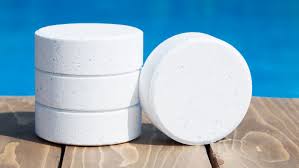 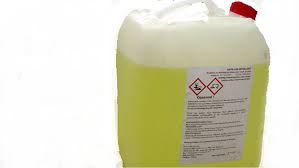 Ştim deja totul
Tot ce este prezentat puteţi vedea şi în imagini... 

Nu fi surprins, a fost filmat în 1950.

Nimic nu s-a schimbat decât că astăzi mecanizația este folosită în lucrările de terasament.
.
Știm deja totul
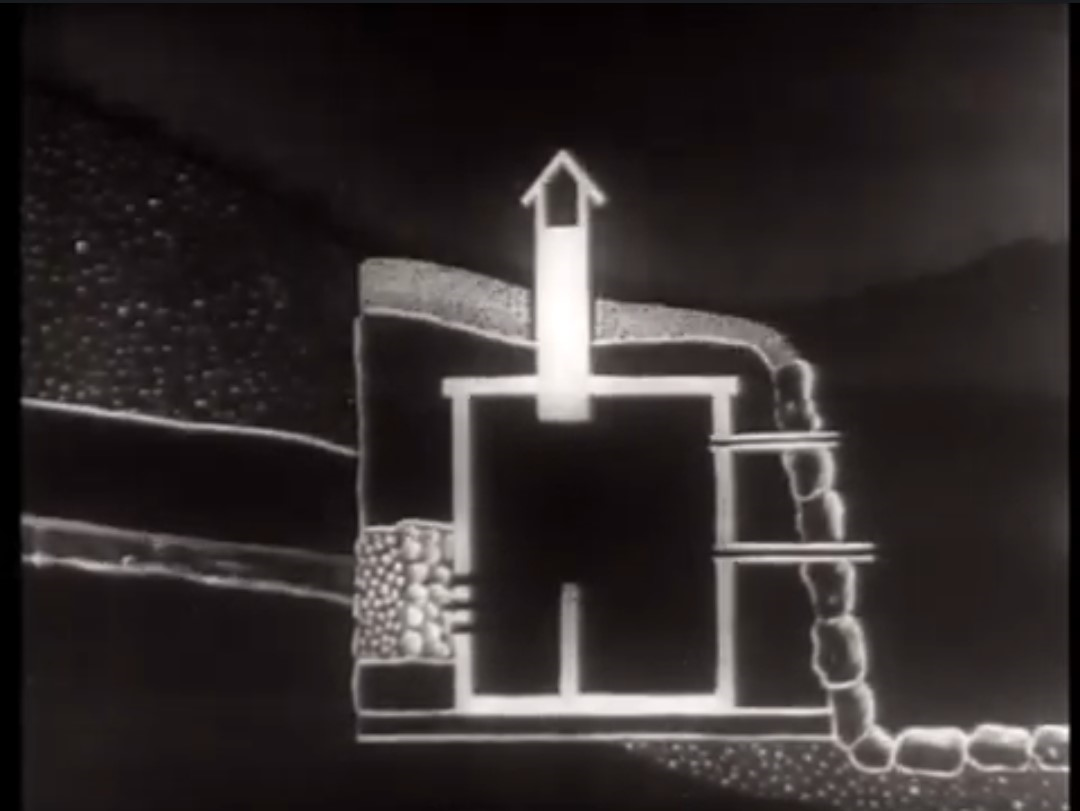 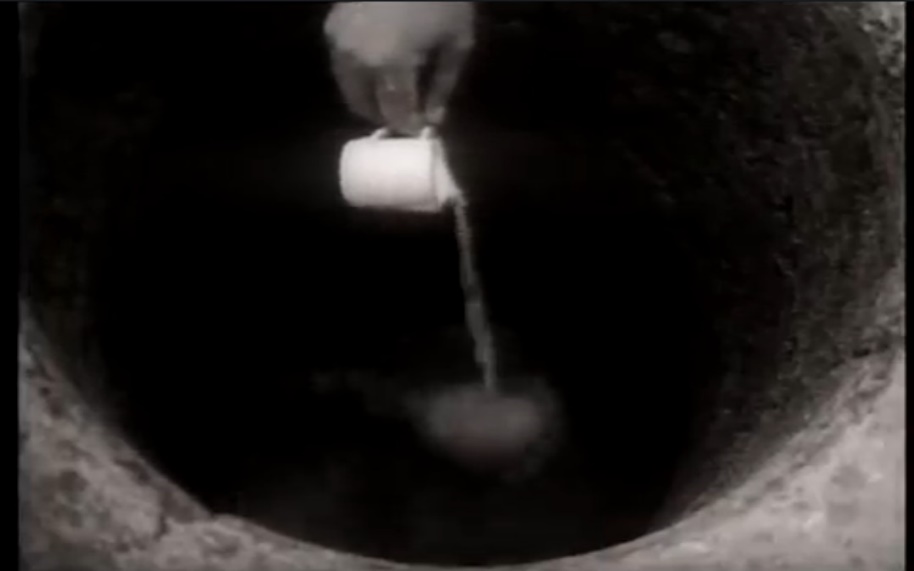 Știm deja totul...
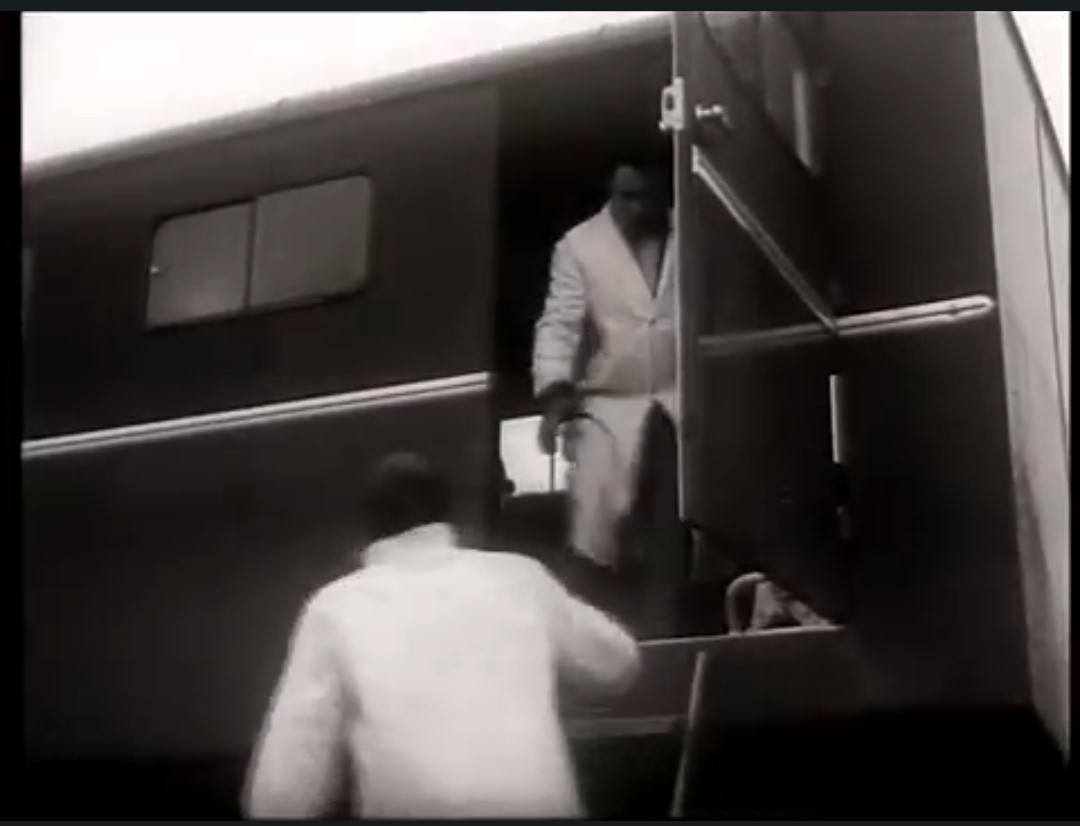 SFÂRŞIT
MULŢUMIM PENTRU ATENŢIE!


Aleksandar Cvetković
+381648912042